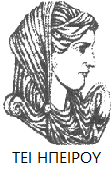 Ελληνική Δημοκρατία
Τεχνολογικό Εκπαιδευτικό Ίδρυμα Ηπείρου
Κλαδικά Λογιστικά Σχέδια
Ξενοδοχειακή Λογιστική
Διακομιχάλης Μιχαήλ
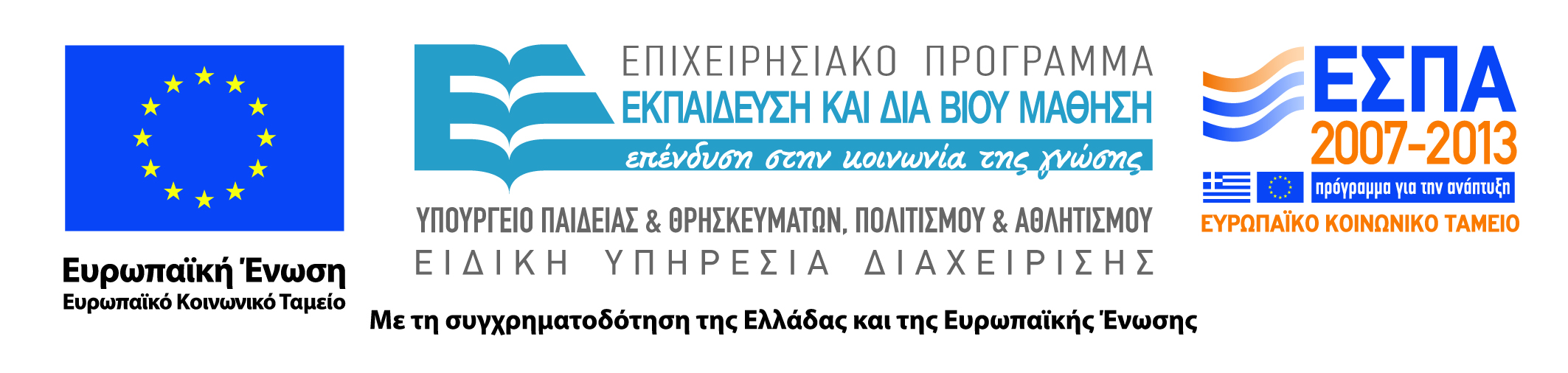 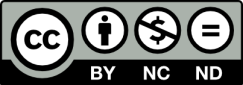 Ανοιχτά Ακαδημαϊκά Μαθήματα στο ΤΕΙ Ηπείρου
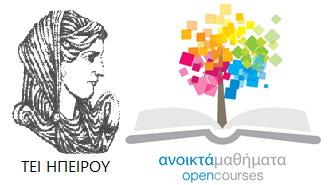 Λογιστικής και Χρηματοοικονομικής
Κλαδικά Λογιστικά Σχέδια
Ενότητα 9: Ξενοδοχειακή Λογιστική
Διακομιχάλης Μιχαήλ
Αναπληρωτής Καθηγητής
Πρέβεζα, 2015
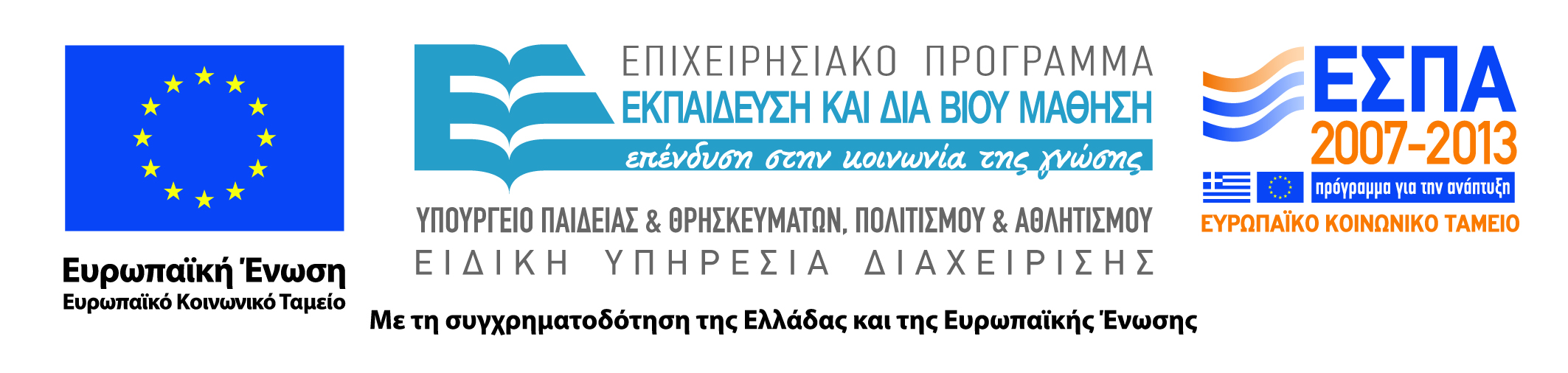 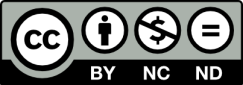 Άδειες Χρήσης
Το παρόν εκπαιδευτικό υλικό υπόκειται σε άδειες χρήσης Creative Commons. 
Για εκπαιδευτικό υλικό, όπως εικόνες, που υπόκειται σε άλλου τύπου άδειας χρήσης, η άδεια χρήσης αναφέρεται ρητώς.
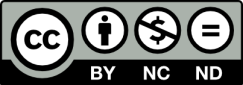 3
Χρηματοδότηση
Το έργο υλοποιείται στο πλαίσιο του Επιχειρησιακού Προγράμματος «Εκπαίδευση και Δια Βίου Μάθηση» και συγχρηματοδοτείται από την Ευρωπαϊκή Ένωση (Ευρωπαϊκό Κοινωνικό Ταμείο) και από εθνικούς πόρους.
Το έργο «Ανοικτά Ακαδημαϊκά Μαθήματα στο TEI Ηπείρου» έχει χρηματοδοτήσει μόνο τη αναδιαμόρφωση του εκπαιδευτικού υλικού.
Το παρόν εκπαιδευτικό υλικό έχει αναπτυχθεί στα πλαίσια του εκπαιδευτικού έργου του διδάσκοντα.
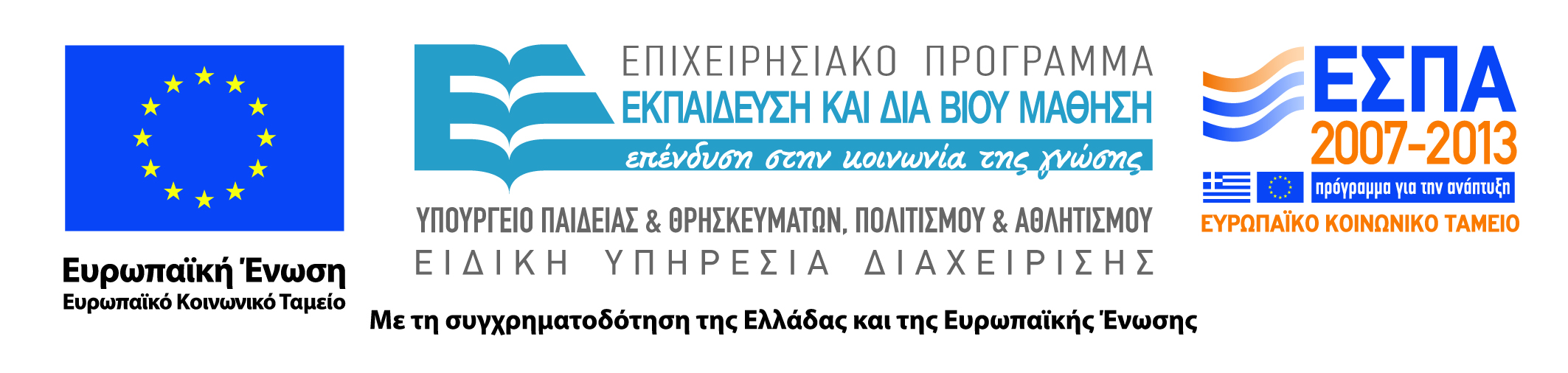 Σκοποί  ενότητας
Μετά την παρουσίαση των λογαριασμών, σε αυτήν την ενότητα θα μάθουμε τι είναι η κατάσταση ημερήσιας κίνησης πελατών ή Main Courante ( MC ) και πόσο σημαντικό ρόλο παίζει για την σωστή ενημέρωση του λογιστηρίου. Επιπλέον θα μάθουμε με ποιους φορολογικούς συντελεστές προστιθέμενης αξίας επιβαρύνεται ο ξενοδοχειακός κλάδος. Και τέλος  με ποιους συντελεστές γίνεται η αναπροσαρμογή της αξίας των ακινήτων.
5
Κατάσταση «Ημερήσιας Κίνησης Πελατών» ή Main Courante
Η Main Courante είναι ένα πολύστηλο λογιστικό βιβλίο, στο οποίο καταχωρίζονται τα έσοδα και οι απαιτήσεις της επιχείρησης. Θεωρείται ένας «τρεχούμενος λογαριασμός» λόγω του ότι συγκεντρώνει τις χρεώσεις των πελατών συνολικά, έγκυρα και αξιόπιστα, αλλά και τη στιγμή που αυτό απαιτείται. Από τα συγκεντρωτικά δελτία της MC ενημερώνεται το λογιστήριο λεπτομερώς για όλες τις οικονομικές πράξεις που διενεργούνται στα διάφορα τμήματα του ξενοδοχείου προκειμένου να καταχωρίσει τις ημερολογιακές λογιστικές εγγραφές.
6
Κατάσταση «Ημερήσιας Κίνησης Πελατών» ή Main Courante
Η Main Courante είναι από τα σημαντικότερα τηρούμενα βιβλία των ξενοδοχειακών επιχειρήσεων αφού σε αυτό καταχωρίζονται οι ημερήσιες καταναλώσεις των Πελατών, τόσο των διαμενόντων στο ξενοδοχείο πελατών όσο και των μη πελατών. Οι λογαριασμοί μη πελατών αφορούν σε άτομα που δεν διανυκτερεύουν στο ξενοδοχείο αλλά κάνουν χρήση των χώρων του καταλύματος για κάποια εκδήλωση, όπως ένα συνέδριο, μία δεξίωση, ή άλλη κοινωνική εκδήλωση. Στην MC καταγράφονται οι χρεωστικές κινήσεις των πελατών στα διάφορα τμήματα εκμετάλλευσης του ξενοδοχείου όπως είναι τα υπνοδωμάτια, τα επισιτιστικά τμήματα και γενικότερα όλα τα σημεία στα οποία πωλούνται αγαθά ή παρέχονται υπηρεσίες (Owen, 1998), τα οποία προσπορίζουν έσοδα στο ξενοδοχείο και ονομάζονται σημεία πώλησης (Points of Sales).
Δεδομένου ότι ο λογαριασμός 30 Πελάτες και ο λογαριασμός 73 Πωλήσεις Υπηρεσιών (Έσοδα από Παροχή Υπηρεσιών) ενημερώνονται σε ημερήσια βάση από τις καταχωρίσεις των καθημερινών καταναλώσεων των πελατών του ξενοδοχείου στη Main Courante, η MC μπορεί να θεωρηθεί ως το αναλυτικό καθολικό των παραπάνω λογαριασμών.
7
Κατάσταση «Ημερήσιας Κίνησης Πελατών» ή Main Courante
Παράδειγμα εφαρμογής- Λογιστικές εγγραφές
Οι τιμές για τον Ιούνιο 20ΧΧ του Ξενοδοχείου ΕΣΠΕΡΟΣ  είναι: 
Μονόκλινο 120   €
Δίκλινο 150 €
Τρίκλινο 180 €
Πρωινό 10 €
Γεύμα 20 € 
 (Έστω ότι στις παραπάνω τιμές εμπεριέχονται Φ.Π.Α. 10% και Τέλος Παρεπιδημούντων 0,5%. 
Στις 30/6, στις 12:00 αναχωρούν από το ξενοδοχείο οι Πελάτες Αλέξανδρος (άτομα 1 – μονόκλινο), Αχιλλέας (άτομα 2 – δίκλινο) και Αριστείδης (3 άτομα – τρίκλινο).
8
Κατάσταση «Ημερήσιας Κίνησης Πελατών» ή Main Courante
Σύμφωνα με το Βιβλίο Κίνησης Πελατών, ο Αλέξανδρος  αφίχθη στις 14/6, ο Αχιλλέας  στις 18/6 και ο Αριστείδης  στις 21/6.  Η συμφωνία κράτησης ήταν:
 Αλέξανδρος    μόνο Δωμάτιο
Αχιλλέας  : Δωμάτιο με πρωινό
Αριστείδης   : Δωμάτιο με Ημιδιατροφή (πρωινό και ένα γεύμα)
Κατά την αναχώρησή τους,
Ο Αλέξανδρος  εξόφλησε το λογαριασμό του με Πιστωτική Κάρτα (Προμήθεια της Τράπεζας 3%)
Ο Αχιλλέας έδωσε VOUCHER του Πρακτορείου ΕΡΜΗΣ και
Ο Αριστείδης   έδωσε μετρητά 1.000 €. Το υπόλοιπο ποσό θα πληρωθεί σε 10 μέρες.
9
Κατάσταση «Ημερήσιας Κίνησης Πελατών» ή Main Courante
Οι λογιστικές εγγραφές σύμφωνα με το Βιβλίο Πελατών (Main Courante) θα είναι οι παρακάτω:
10
Κατάσταση «Ημερήσιας Κίνησης Πελατών» ή Main Courante
Οι Εγγραφές που έχουν προηγηθεί για κάθε Πελάτη, μέχρι και τις σημερινές είναι:
Α) Πελάτης Αλέξανδρος
-------------------------------------------ημερομηνία----------------------------------------
30 ΠΕΛΑΤΕΣ						 
30.00  Πελάτες Εσωτερικού     
30.00.01 Πελάτης Αλέξανδρος            		 1.920
                          73. ΠΩΛΗΣΕΙΣ ΥΠΗΡΕΣΙΩΝ				 
                          73.00 Έσοδα Δωματίων         		             1.736,77
	               54 ΥΠΟΧΡΕΩΣΕΙΣ ΑΠΟ ΦΟΡΟΥΣ-ΤΕΛΗ                              183,23
                          54.00 Φόρος Προστιθέμενης Αξίας
         	               54.00.01 Φ.Π.Α. Συντ/τής  10%               174,55    
	               54.10 Τέλος Παρεπιδημούντων 0,5%         8,68
[Αποφορολόγηση: 1.920  1,10 = 1.745,45 (Περιέχει το Τέλος Παρεπιδημούντων)
1.745,45 1,005 = 1.736,77 (Καθαρά Έσοδα) 
1.736,77 X 0,5% =  8,68 (Τέλος Παρεπιδημούντων) (1.736,77 + 8,68 =1.745,45)
1.745,45 Χ 10% = 174,55 (Φ.Π.Α.)]
(Τελικός Λογαριασμός του Πελάτη Αλέξανδρου)
11
Κατάσταση «Ημερήσιας Κίνησης Πελατών» ή Main Courante
------------------------------------------- ημερομηνία --------------------------------------
30 ΠΕΛΑΤΕΣ						 
30.10  Πελάτες Πιστωτικών Καρτών     
30.10.01 Πελάτης Αλεξάνδρου	                         1.920            
 		30 ΠΕΛΑΤΕΣ					 
                          30.00  Πελάτες Εσωτερικού     
                           30.00.01 Πελάτης Αλέξανδρος       		       1.920
(Χρέωση Λογαριασμού του Πελάτη Αλέξανδρου στη MASTERCARD)
12
Κατάσταση «Ημερήσιας Κίνησης Πελατών» ή Main Courante
------------------------------------------ημερομηνία---------------------------------
38. ΧΡΗΜΑΤΙΚΑ ΔΙΑΘΕΣΙΜΑ
38.00 Ταμείο    	                                       1.862,40
65. ΤΟΚΟΙ & ΣΥΝΑΦΗ ΕΞΟΔΑ
65.11 Προμήθειες Πιστωτικών Καρτών                 57,60
                            30 ΠΕΛΑΤΕΣ				
                            30.00  Πελάτες Εσωτερικού     
                            30.00.01 Πελάτης Αλέξανδρος       		     1.920
(Είσπραξη Λογαριασμού του Πελάτη Αλεξάνδρου μέσω Τραπέζης, με παρακράτηση Προμήθειας 3%)
13
Β) Πελάτης Αχιλλέας
-------------------------------------------ημερομηνία--------------------------------------
30 ΠΕΛΑΤΕΣ						 
30.00  Πελάτες Εσωτερικού     
30.00.02 Πελάτης Αχιλλέας            		                  2.040
                       73. ΠΩΛΗΣΕΙΣ ΥΠΗΡΕΣΙΩΝ				 
                       73.00 Έσοδα Δωματίων			       1.628,22
	            54. ΥΠΟΧΡΕΩΣΕΙΣ ΑΠΟ ΦΟΡΟΥΣ-ΤΕΛΗ                                    171,78
                       54.00 Φόρος Προστιθέμενης Αξίας
         	            54.00.01 Φ.Π.Α. Συντ/τής  10%                      163,64    
	            54.10 Τέλος Παρεπιδημούντων, 0,5%	      8,14
                       71. ΠΩΛΗΣΕΙΣ ΕΤΟΙΜΩΝ & ΗΜΙΤΕΛΩΝ ΠΡΟΪΟΝΤΩΝ	 
                       71.00.01 Έσοδα Εστιατορίου
                       71.00.01.00 Πρωινά			                            217,10
	            54. ΥΠΟΧΡΕΩΣΕΙΣ ΑΠΟ ΦΟΡΟΥΣ-ΤΕΛΗ                                       22,90
                       54.00 Φόρος Προστιθέμενης Αξίας
         	            54.00.01 Φ.Π.Α. Συντ/τής  10%                       21,82    
	            54.10 Δημοτικός Φόρος, 0,5%	                      1,08
(Τελικός Λογαριασμός του Πελάτη Αχιλλέα)
14
------------------------------------------- ημερομηνία --------------------------------------
30.ΠΕΛΑΤΕΣ
30.08 Πελάτες Πρακτορεία
30.08.01 Πρακτορείο ΕΡΜΗΣ     	                     2.040
                            30 ΠΕΛΑΤΕΣ					
                            30.00  Πελάτες Εσωτερικού     
                            30.00.02 Πελάτης Αχιλλέας            	              2.040     
(Μεταφορά της Απαίτησης στο Πρακτορείο)
------------------------------------------- ημερομηνία --------------------------------------
33. ΧΡΕΩΣΤΕΣ ΔΙΑΦΟΡΟΙ
33.23.Χρεώστες Πρακτορεία 					
33.23.01 Πρακτορείο ΕΡΜΗΣ 	                     2.040
                          30.ΠΕΛΑΤΕΣ
                          30.08 Πελάτες Πρακτορεία
                          30.08.01 Πρακτορείο ΕΡΜΗΣ	               2.040
(Αποστολή Λογαριασμού του Πελάτη Αχιλλέα  στο Πρακτορείο)
15
Γ) Πελάτης Αριστείδης
-------------------------------------------ημερομηνία------------------------------------------
30 ΠΕΛΑΤΕΣ						 
30.00  Πελάτες Εσωτερικού     
30.00.03 Πελάτης Αριστείδης                                             2.430
                       73. ΠΩΛΗΣΕΙΣ ΥΠΗΡΕΣΙΩΝ				 
                       73.00 Έσοδα Δωματίων		   	    1.465,40
                       54 ΥΠΟΧΡΕΩΣΕΙΣ ΑΠΟ ΦΟΡΟΥΣ-ΤΕΛΗ                        	       154,60
                       54.00 Φόρος Προστιθέμενης Αξίας
         	            54.00.01 Φ.Π.Α. Συντ/τής  10%             147,27              
                       54.10 Τέλος Παρεπιδημούντων 0,5%      7,33
                       71. ΠΩΛΗΣΕΙΣ ΕΤΟΙΜΩΝ & ΗΜΙΤΕΛΩΝ ΠΡΟΪΟΝΤΩΝ	 
                       71.00.01 Έσοδα Εστιατορίου
                       71.00.01.00 Πρωινά			                           244,23
16
Κατάσταση «Ημερήσιας Κίνησης Πελατών» ή Main Courante
71. ΠΩΛΗΣΕΙΣ ΕΤΟΙΜΩΝ & ΗΜΙΤΕΛΩΝ ΠΡΟΪΟΝΤΩΝ	 
                       71.00.01 Έσοδα Εστιατορίου
                       71.00.01.01 Γεύματα			           488,47	
                       54 ΥΠΟΧΡΕΩΣΕΙΣ ΑΠΟ ΦΟΡΟΥΣ-ΤΕΛΗ                             77,30 
                       54.00 Φόρος Προστιθέμενης Αξίας
         	           54.00.01 Φ.Π.Α. Συντ/τής  10%                73,64
                       54.10 Δημοτικός Φόρος 0,5%                    3,66
 (Τελικός Λογαριασμός του Πελάτη Αριστείδη)
Κατάσταση «Ημερήσιας Κίνησης Πελατών» ή Main Courante
------------------------------------------- ημερομηνία --------------------------------------
38. ΧΡΗΜΑΤΙΚΑ ΔΙΑΘΕΣΙΜΑ
38.00 Ταμείο    	             		       1.000
  		30 ΠΕΛΑΤΕΣ					
                          30.00  Πελάτες Εσωτερικού     
                          30.00.03 Πελάτης Αριστείδης                        1.000
(Μετρητά έναντι Λογαριασμού από τον Πελάτη Αριστείδη)
18
Ο Φόρος Προστιθέμενης Αξίας (ΦΠΑ) στις ξενοδοχειακές επιχειρήσεις
Οι συντελεστές του ΦΠΑ είναι τρεις: α) 23% είναι ο κανονικός συντελεστής , β) 13% είναι ο μειωμένος  και γ) 6,5% είναι ο υπερμειωμένος συντελεστής.
Στα νησιά του Αιγαίου πλην της Κρήτης εφαρμόζονται οι παραπάνω συντελεστές ΦΠΑ μειωμένοι κατά 30%, (16% ο κανονικός, 9% ο μειωμένος και 5% ο υπερμειωμένος συντελεστής).
Οι υπηρεσίες εστίασης που παρέχονται στις ξενοδοχειακές επιχειρήσεις και τα λοιπά καταλύματα υπάγονται από 1/9/2011 στον κανονικό συντελεστή ΦΠΑ (23%). 
Οι υπηρεσίες διαμονής των ξενοδοχειακών επιχειρήσεων και των λοιπών καταλυμάτων φορολογούνται από 1/1/2011, με τον υπερμειωμένο συντελεστή ΦΠΑ (6,5%).
19
Ο Φόρος Προστιθέμενης Αξίας (ΦΠΑ) στις ξενοδοχειακές επιχειρήσεις
Η διάκριση κατά συντελεστή φόρου για τα τουριστικά πακέτα είναι η παρακάτω:
Α) Συμφωνία για Διαμονή με Πρωινό: Το 5% της ενιαίας τιμής του «πακέτου» επιβαρύνεται με τον κανονικό συντελεστή ΦΠΑ, ως αντιπαροχή που καταβάλλεται για το πρωινό.Β) Συμφωνία για Διαμονή με Ημιδιατροφή: Το 15% της ενιαίας τιμής του «πακέτου» επιβαρύνεται με τον κανονικό συντελεστή ΦΠΑ, ως αντιπαροχή για το πρωινό και το γεύμα.Γ) Συμφωνία για Διαμονή “All Inclusive”, που περιλαμβάνει εκτός της διαμονής, όλες τις υπηρεσίες του ξενοδοχειακού «πακέτου». Το 30% της ενιαίας τιμής του «πακέτου» επιβαρύνεται με τον κανονικό συντελεστή ΦΠΑ, ως αντιπαροχή που καταβάλλεται για το σύνολο των υπηρεσιών και των παροχών που περιλαμβάνονται στο «πακέτο».
20
Αναπροσαρμογή Αξίας Ακινήτων
Η αναπροσαρμογή της αξίας των ακινήτων ενεργείται, με την επιφύλαξη των διατάξεων της παραγράφου 3 του άρθρου 21 του ν. 2065/1992, με πολλαπλασιασμό της πιο πάνω αξίας κτήσης με τους πιο κάτω συντελεστές:
 α) Η αξία των ακινήτων που αποκτήθηκαν 
μέχρι και την 31 Δεκεμβρίου 2007, 
με συντελεστή 1,40 προκειμένου για γήπεδα και 1,35 προκειμένου για κτίρια.
β) Η αξία των ακινήτων που αποκτήθηκαν από την 
1η Ιανουαρίου 2008 μέχρι και την 31 Δεκεμβρίου 2008, 
με συντελεστή 1,35 προκειμένου για γήπεδα και 1,30 προκειμένου για κτίρια.
Η αξία των ακινήτων που αποκτήθηκαν από την 1η Ιανουαρίου 2009 μέχρι και την 31 Δεκεμβρίου 2011 δεν υπόκειται σε αναπροσαρμογή
21
Αναπροσαρμογή Αξίας Ακινήτων
22
Δημοτικός Φόρος Δωδεκανήσου (ΔΗ.ΦΟ.ΔΩ.)
Στην Περιφερειακή Ενότητα Δωδεκανήσου (πρώην νομό Δωδεκανήσου) επιβάλλεται από τους ΟΤΑ πρόσθετος φόρος, από το 1994 με το Ν.2214 (άρθρο 60) σε αντικατάσταση φορολογίας του 1938. 
Ο υπολογισμός του ΔΗ.ΦΟ.ΔΩ. είναι συνάρτηση : Α) Ακαθαρίστων εσόδων Β) των μοναδικών συντελεστών καθαρού κέρδους, Γ) του κλιμακούμενου συντελεστή του φόρου αυτού, με βάση τους συντελεστές Κ.Κ.
23
Δημοτικός Φόρος Δωδεκανήσου (ΔΗ.ΦΟ.ΔΩ.)
Ο εύλογος μέσος όρος του Καθαρού Κέρδους των ξενοδοχείων Β΄ κατηγορίας και μικρότερης, βρίσκεται στο εύρος του 10% - 15%, ενώ για τα πολυτελείας και Α΄ κατηγορίας ξενοδοχεία έχει εκτιμηθεί ότι ο μέσος όρος των συντελεστών του Καθαρού Κέρδους από όλες τις δραστηριότητες τους (δωμάτια, εστιατόριο, κυφέ -μπαρ, κλπ) δεν ξεπερνά το 15%, και επομένως ο συντελεστής ΔΗ.ΦΟ.ΔΩ. είναι 0,6%.
Ο ΔΗ.ΦΟ.ΔΩ. υπολογίζεται επί των ακαθαρίστων εσόδων μετά την αφαίρεση του ΦΠΑ.
24
Βιβλιογραφία
Διακομιχάλης Μιχαήλ, Μανδήλας Αθανάσιος, Κελετζής Σίμος (2013) Ειδικές - Κλαδικές Λογιστικές, Εκδόσεις ΣΤΑΜΟΥΛΗ, Αθήνα. Σελ. 448.
Σημείωμα Αναφοράς
Διακομιχάλης Μ. (2015). Κλαδικά Λογιστικά Σχέδια. ΤΕΙ Ηπείρου. Διαθέσιμο από:
http://oc-web.ioa.teiep.gr/OpenClass/courses/LOGO125/
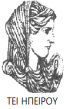 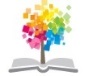 26
ΔΙΑΤΑΡΑΧΕΣ ΦΩΝΗΣ, Ενότητα 0, ΤΜΗΜΑ ΛΟΓΟΘΕΡΑΠΕΙΑΣ, ΤΕΙ ΗΠΕΙΡΟΥ - Ανοιχτά Ακαδημαϊκά Μαθήματα στο ΤΕΙ Ηπείρου
Σημείωμα Αδειοδότησης
Το παρόν υλικό διατίθεται με τους όρους της άδειας χρήσης Creative Commons Αναφορά Δημιουργού-Μη Εμπορική Χρήση-Όχι Παράγωγα Έργα 4.0 Διεθνές [1] ή μεταγενέστερη. Εξαιρούνται τα αυτοτελή έργα τρίτων π.χ. φωτογραφίες, Διαγράμματα κ.λ.π., τα οποία εμπεριέχονται σε αυτό και τα οποία αναφέρονται μαζί με τους όρους χρήσης τους στο «Σημείωμα Χρήσης Έργων Τρίτων».
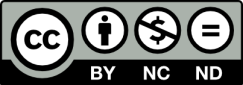 Ο δικαιούχος μπορεί να παρέχει στον αδειοδόχο ξεχωριστή άδεια να  χρησιμοποιεί το έργο για εμπορική χρήση, εφόσον αυτό του  ζητηθεί.
[1]
http://creativecommons.org/licenses/by-nc-nd/4.0/deed.el
Τέλος Ενότητας
Επεξεργασία: Βαφειάδης Νικόλαος
Πρέβεζα, 2015
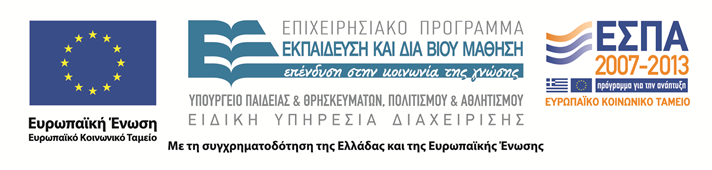 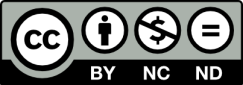 Σημειώματα
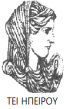 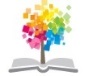 29
ΔΙΑΤΑΡΑΧΕΣ ΦΩΝΗΣ, Ενότητα 0, ΤΜΗΜΑ ΛΟΓΟΘΕΡΑΠΕΙΑΣ, ΤΕΙ ΗΠΕΙΡΟΥ - Ανοιχτά Ακαδημαϊκά Μαθήματα στο ΤΕΙ Ηπείρου
Διατήρηση Σημειωμάτων
Οποιαδήποτε  αναπαραγωγή ή διασκευή του υλικού θα πρέπει  να συμπεριλαμβάνει:

το Σημείωμα Αναφοράς
το  Σημείωμα Αδειοδότησης
τη Δήλωση Διατήρησης Σημειωμάτων
το Σημείωμα Χρήσης Έργων Τρίτων (εφόσον υπάρχει) 

μαζί με τους συνοδευόμενους υπερσυνδέσμους.
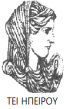 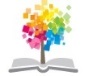 30
ΔΙΑΤΑΡΑΧΕΣ ΦΩΝΗΣ, Ενότητα 0, ΤΜΗΜΑ ΛΟΓΟΘΕΡΑΠΕΙΑΣ, ΤΕΙ ΗΠΕΙΡΟΥ - Ανοιχτά Ακαδημαϊκά Μαθήματα στο ΤΕΙ Ηπείρου
Τέλος Ενότητας
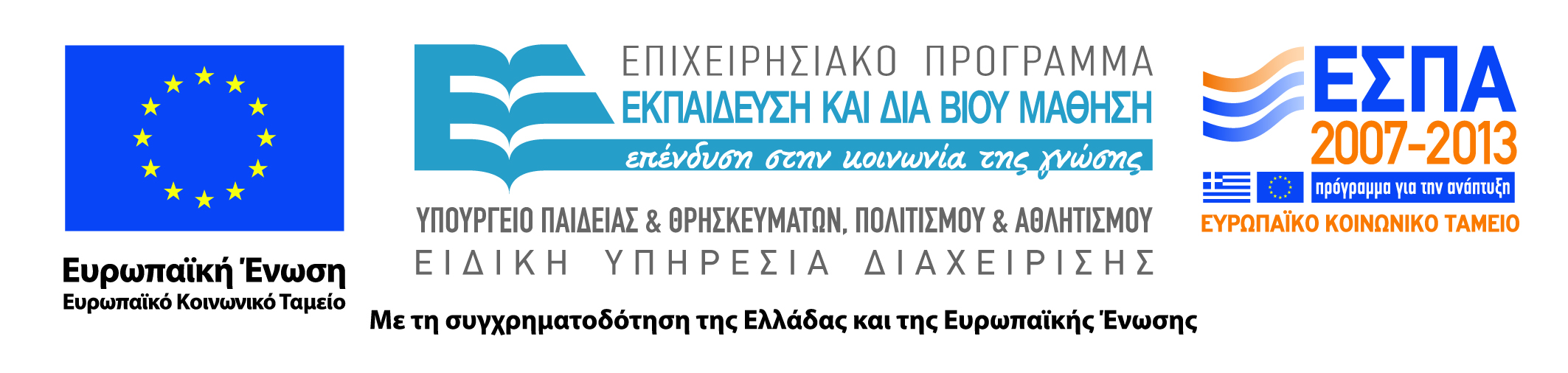 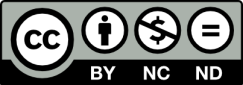